WEB DESIGNVIDEO LAB BOOK
Xinxin, Ryan, Jayden
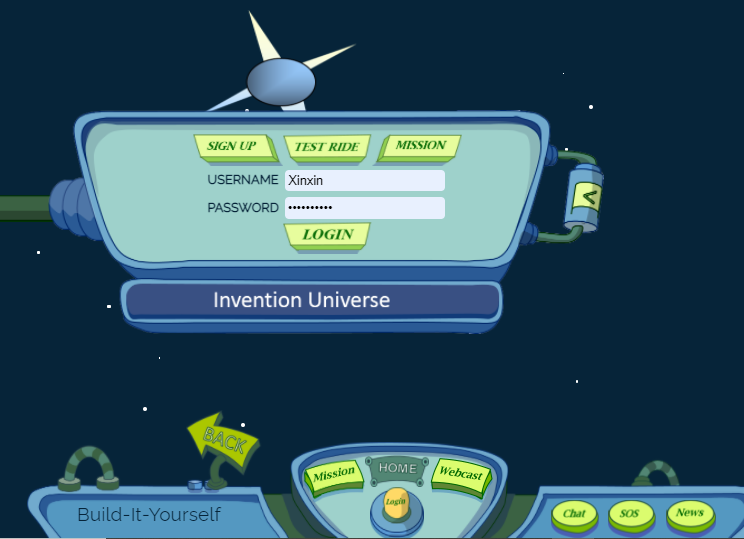 PROBLEM
It is difficult to make get many kids to participate in the BIY 
web design course

MISSION
Produce a video about the BIY web design course that gets 500 views on YouTube
[Speaker Notes: Qualify/ describe]
ATTRIBUTES OF A SUCCESSFUL 30 SECOND AD
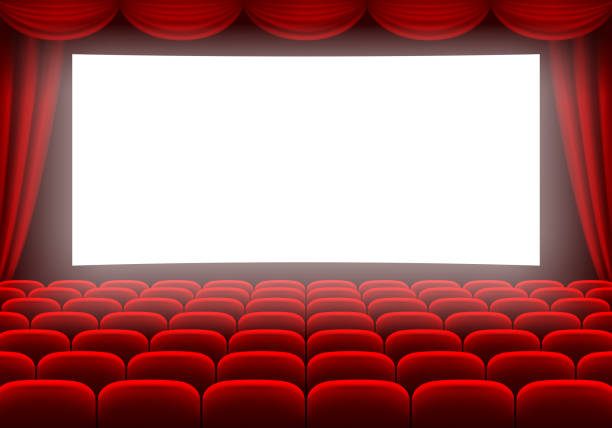 Clear
Concise
Compelling
Music & sound effects
Relatable
Specific to target audience
Call to action
Attention-grabbing
Hyperbole
Dramatic story & images
Humor
Famous people
[Speaker Notes: So many advertisements – people only have time to look at a few
Relatable – you show you understand the problems the audience has]
PRACTICE 
STORYBOARDS
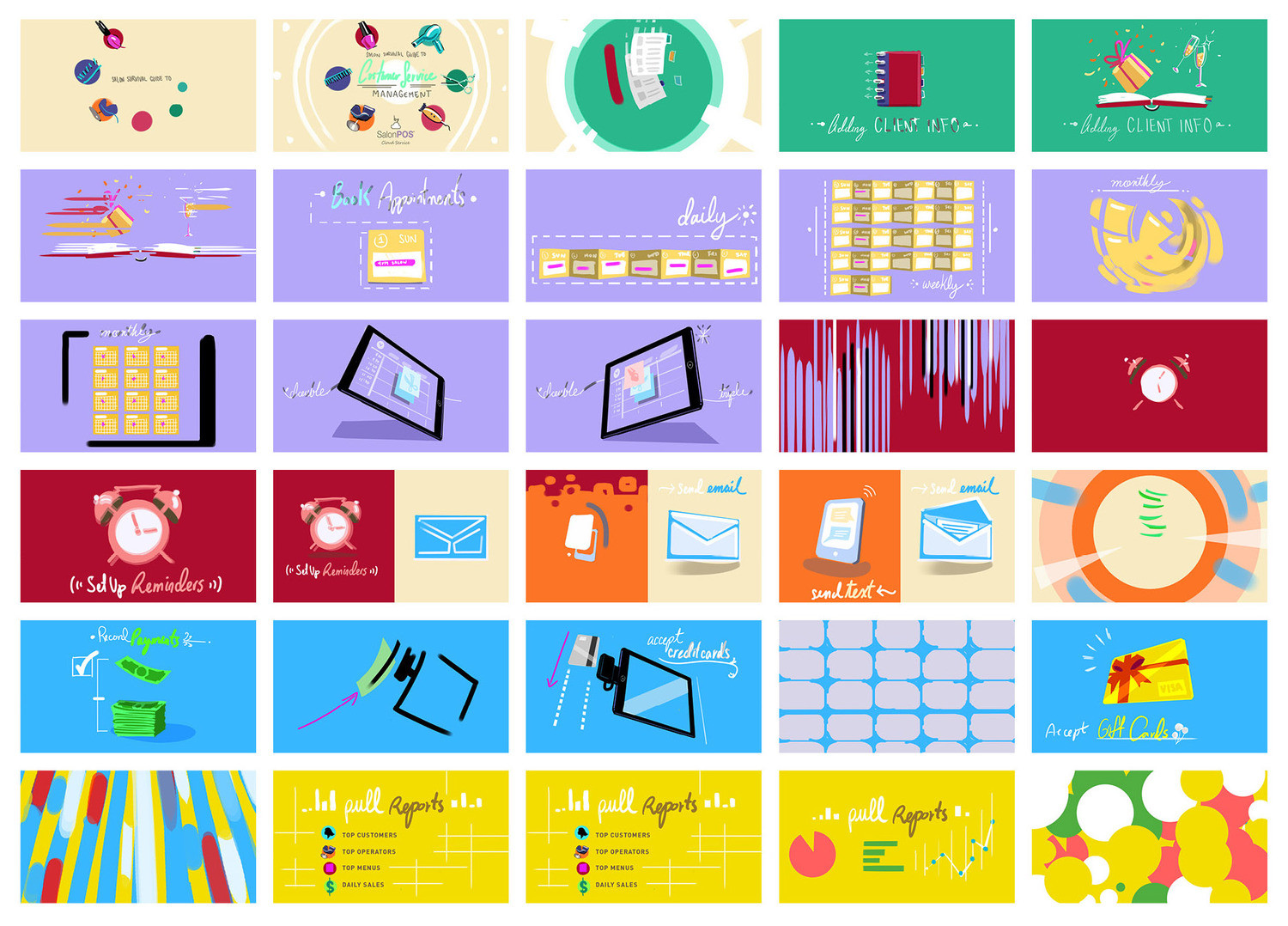 Brighten up your garden with nasturtium!
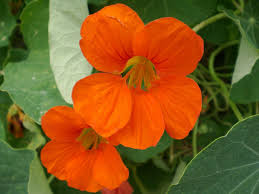 PROBLEM
Many people have drab yards and no time to make them beautiful
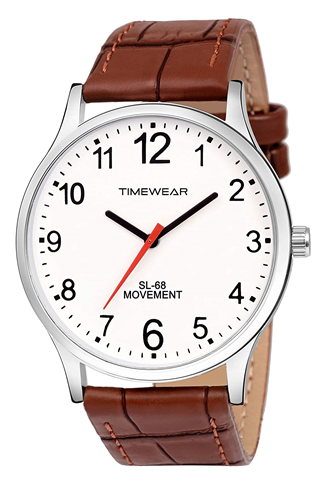 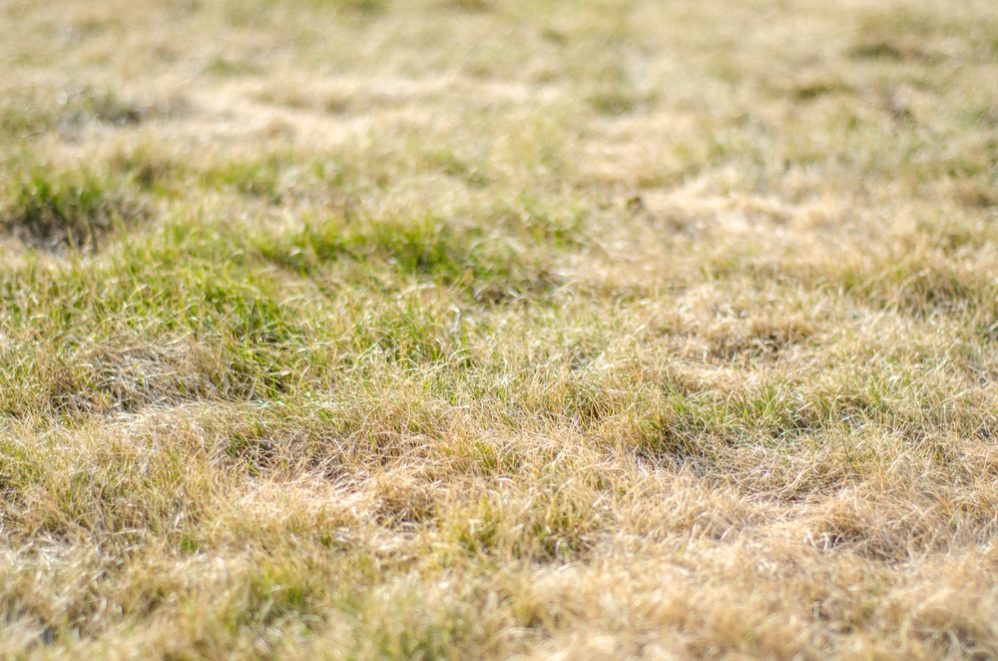 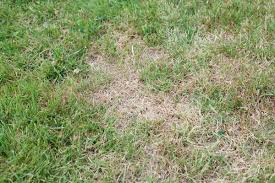 MISSION
Make people’s gardens 
more lively by getting 
500 people to plant 
nasturtium
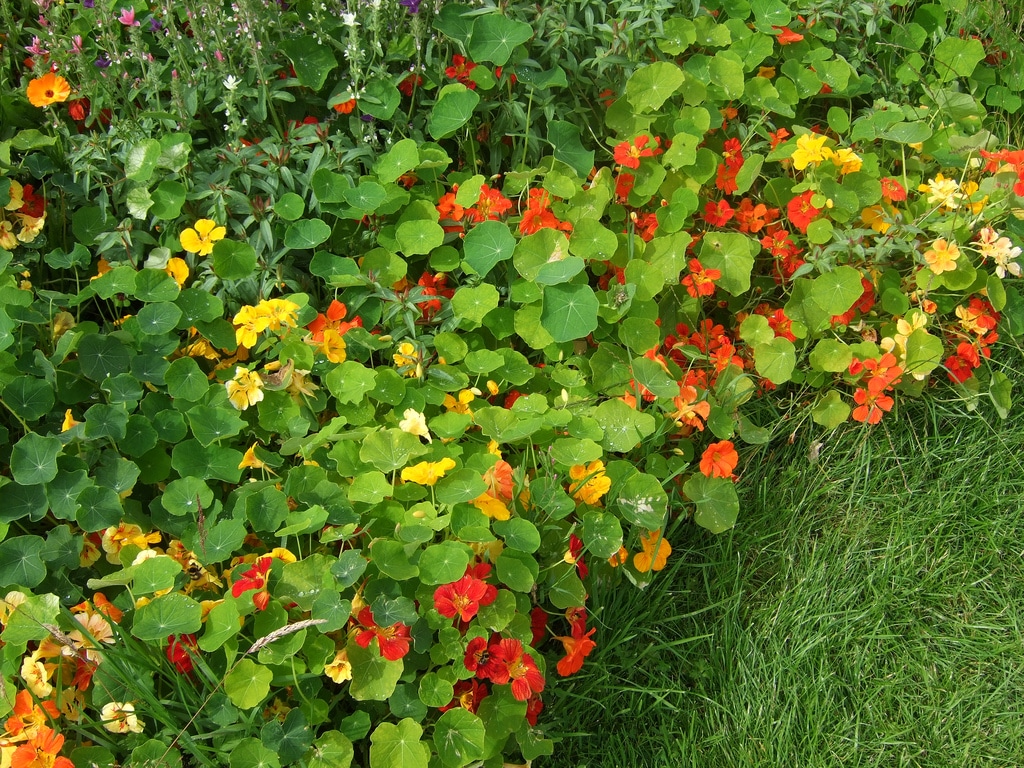 Vibrant red/orange/
yellow flowers
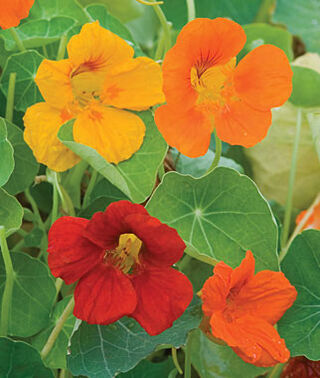 Very low 
maintenance
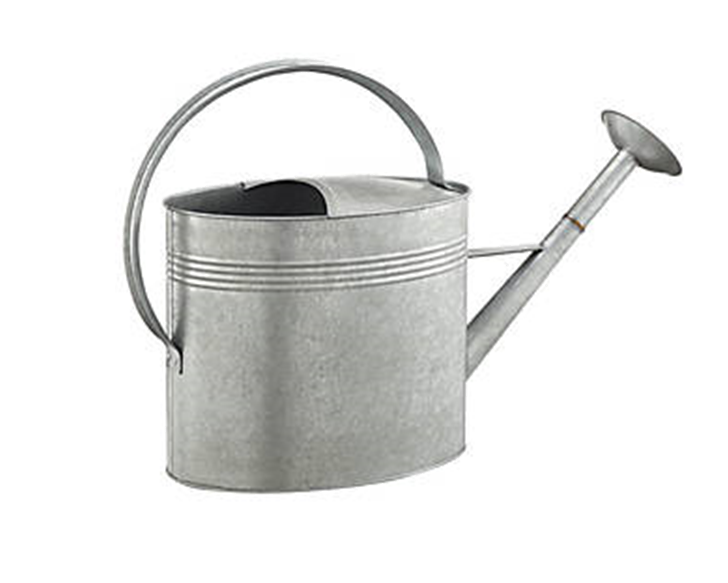 Edible
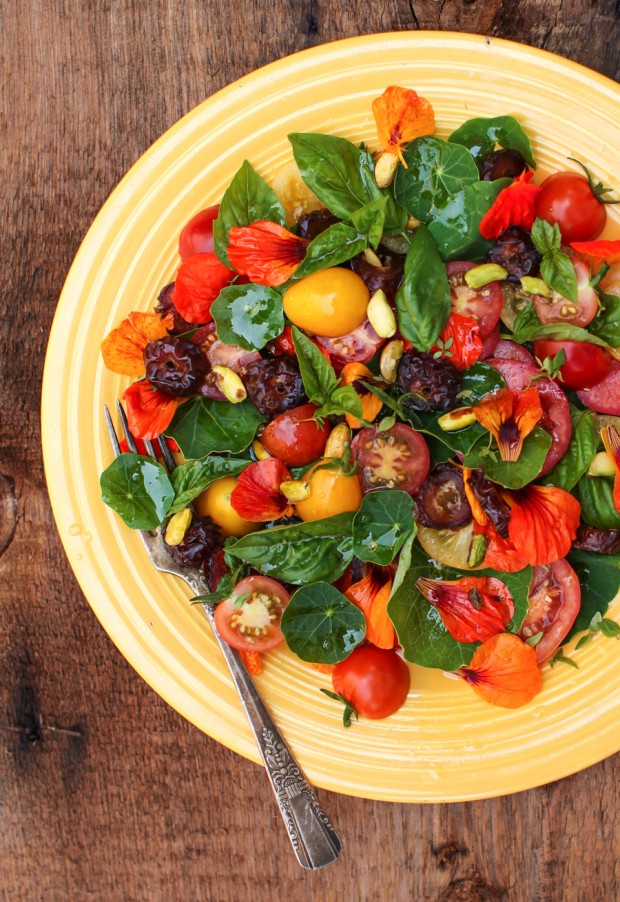 STORYBOARD DRAFTS & BRAINSTORMING
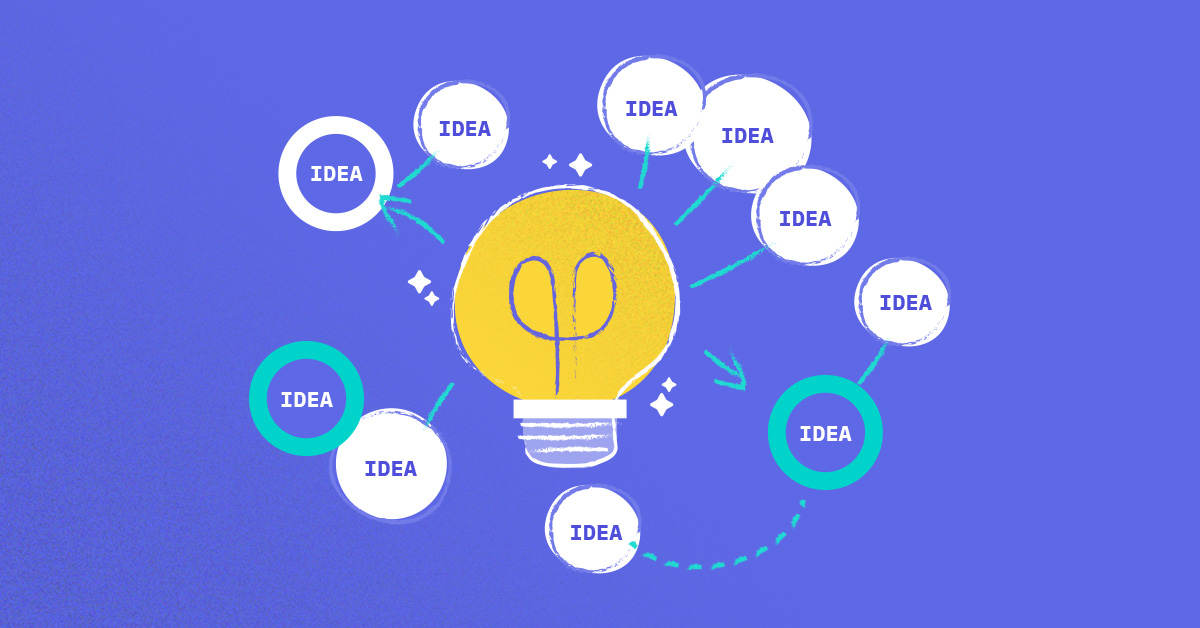 FUN BIY EXPERIENCES TO PROMOTE 
Coding
Documenting/presenting ideas
Using tools like GIMP/Blender/PowerPoint
Building your own website
Organizing files
Invention Universe

Audience: families, investors, corporate partners
WHY WEB DESIGN COURSE IS COOL, FUN, & USEFUL
You will develop a skill that will make others think you’re super cool
The BIY web design course is fun because kids can share their ideas, stories, videos, etc. with friends around the world
It is useful to have a personal website as part of a college or job application
It’s satisfying to build a computer project
[Speaker Notes: Cool – admirable]
Simple & abstract graphics for inspiration:
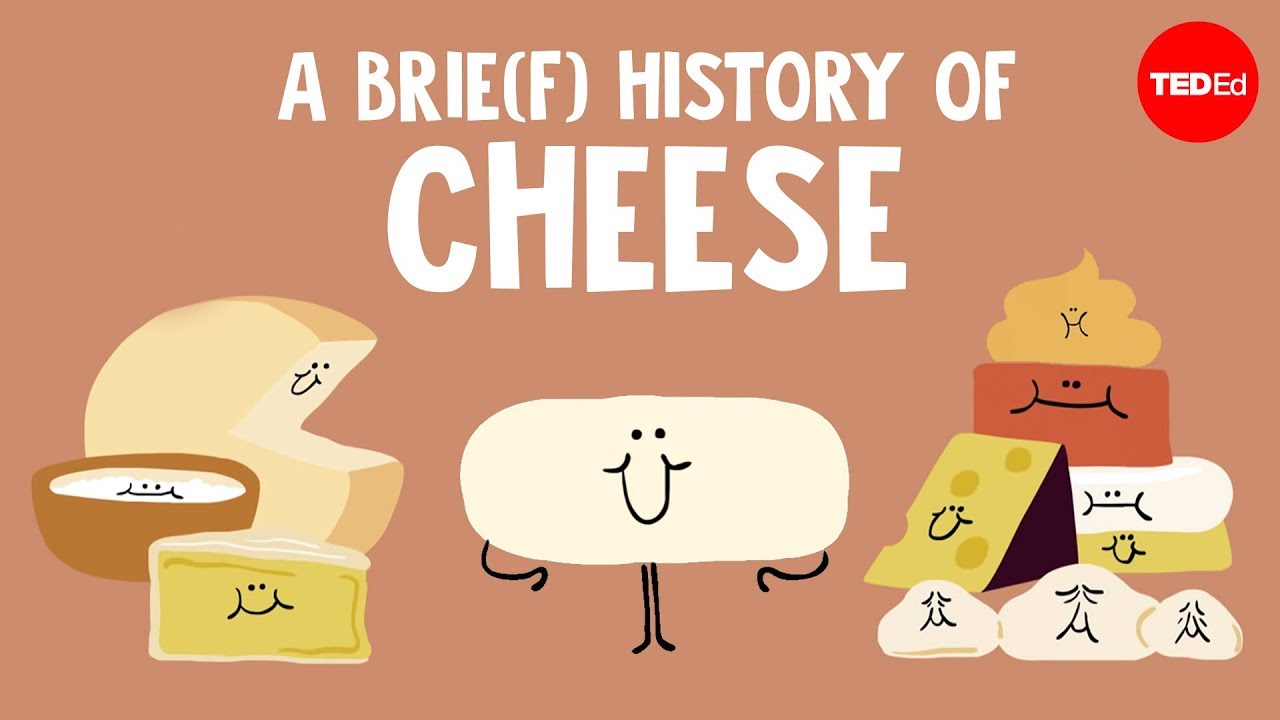 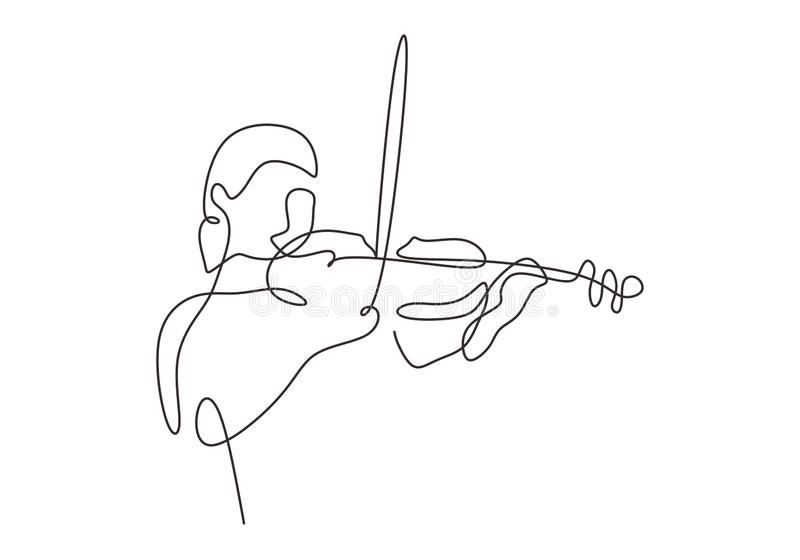 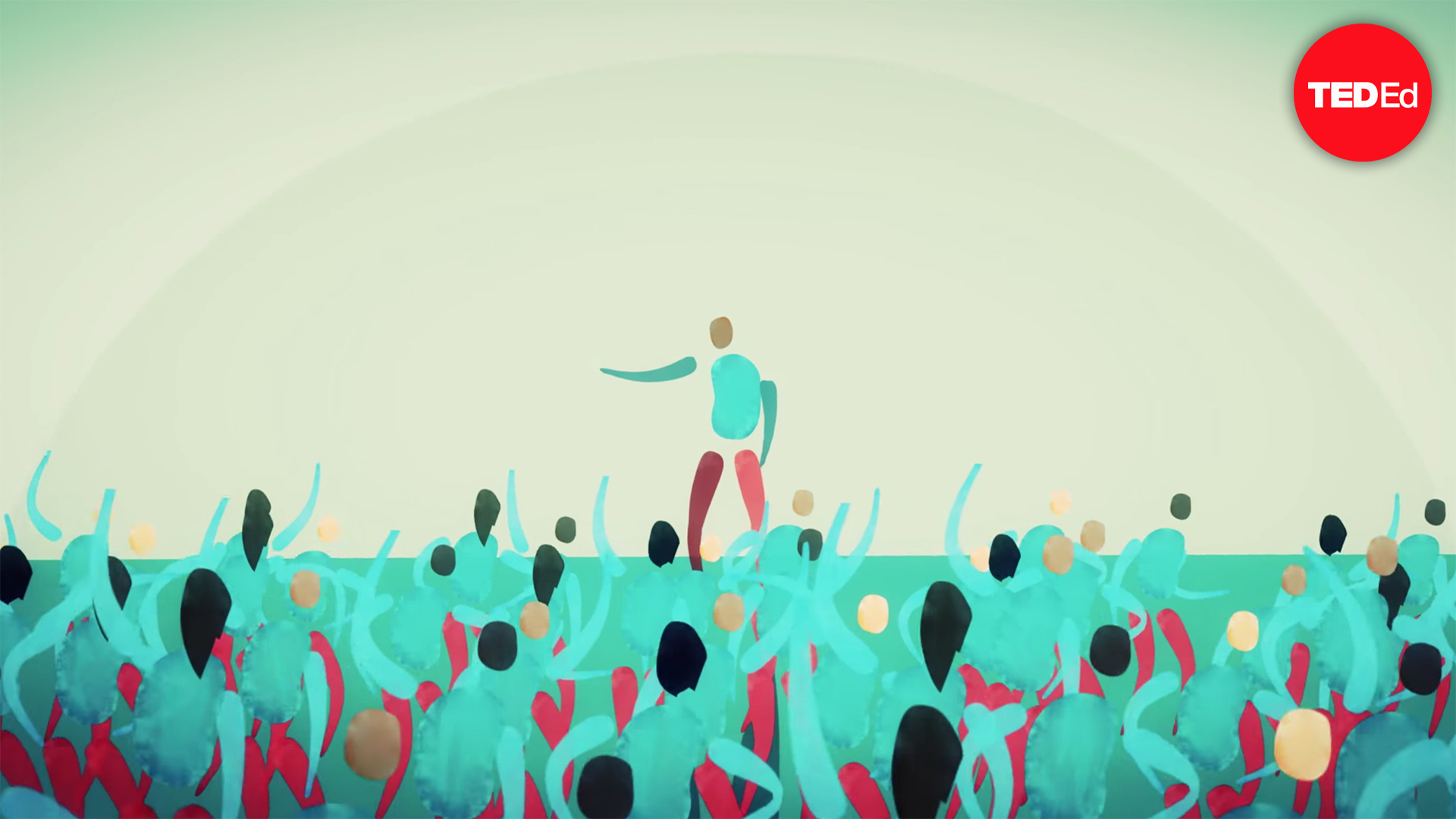 Simple & abstract graphics for inspiration:
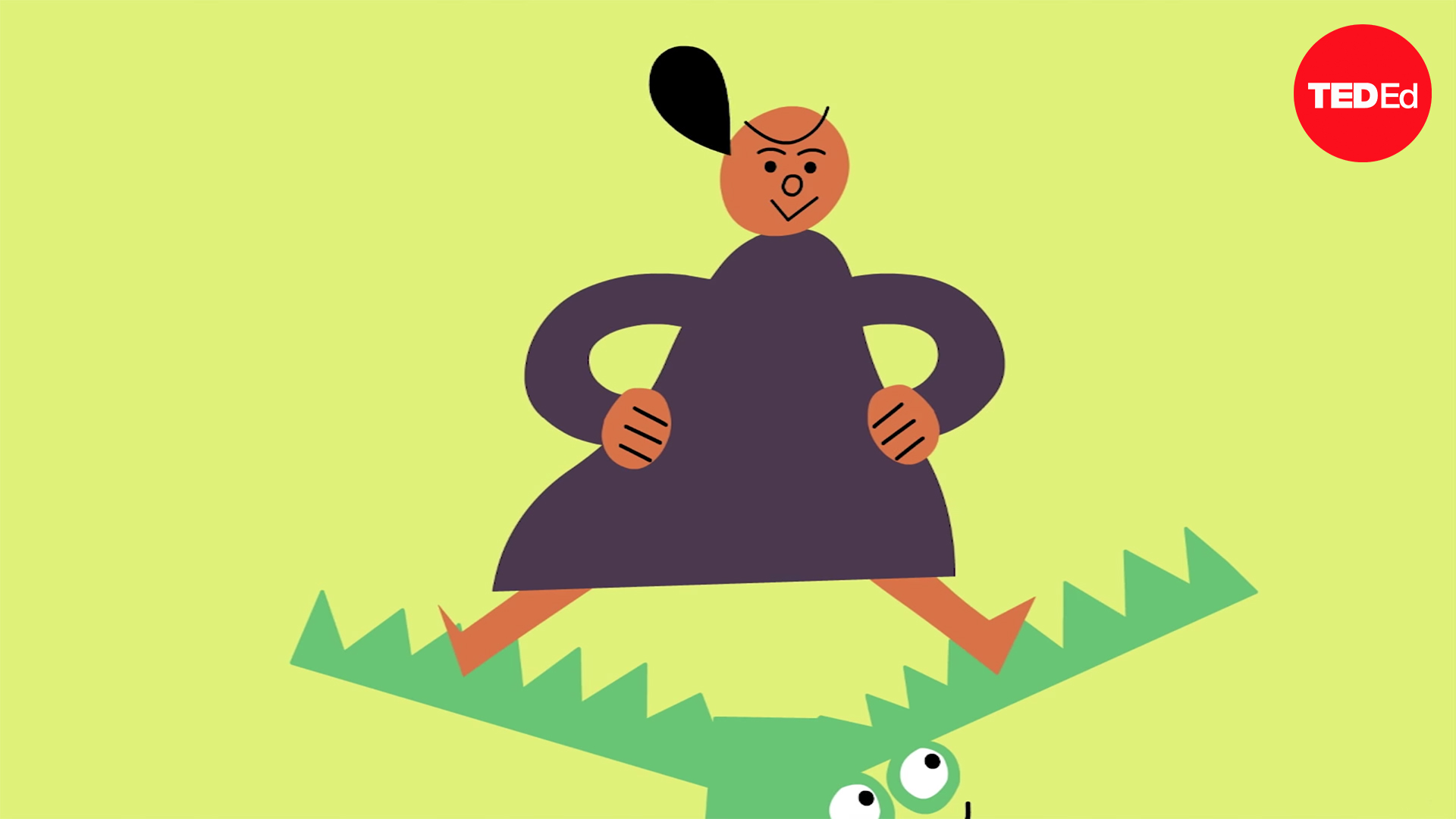 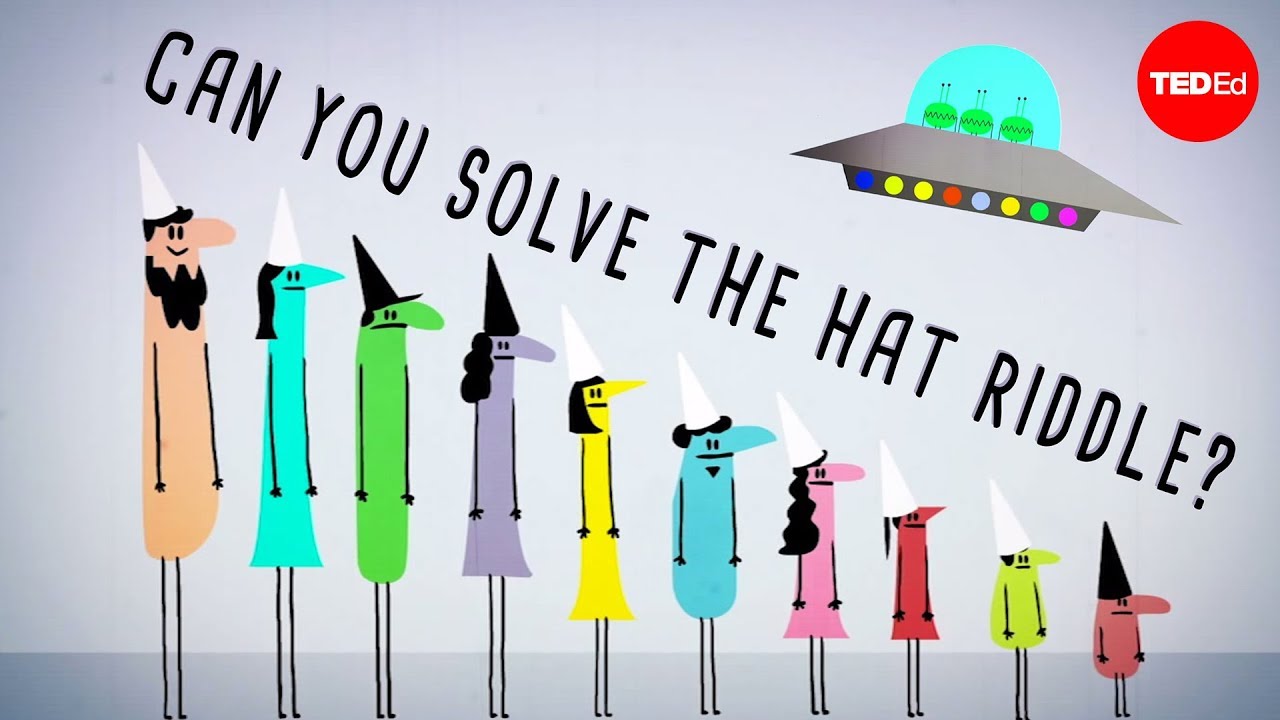 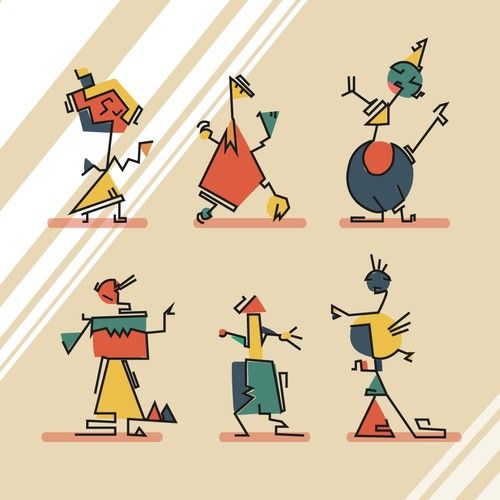 NOTES
More dramatic – tell a story/use hyperbole to exaggerate the idea of being cool – add more 3D detail

Style: 
Formal/ realistic/ photographic (detailed, photographic graphics)
Simple/ abstract (stick figures) – strange or unusual 
Cartoons (with expressions)
Aggressive/ violent (attracts attention but not promoted by BIY)
Cute/ playful (like Pokemon)

Could depend on age, gender, etc.
FILTERS
Ideal age range: 10-18
Want to appeal to kids of all genders, races, religions, etc. – want to be as inclusive as possible

Kids who we think would be successful/ we want to recruit:
Who are on an ambitious college track
Curious & love learning
Innovative & creative
Who love computers & computer games
BRAINSTORMING
Title slide
Be Cool!
Equation: html=money
Computer screen w/ graffiti: cool, fun, useful, satisfying
Website of a famous person – text: wouldn’t you like to have a website like…
SCRATCH PROJECT
Scratch.mit.edu  
biyaaaa
RobotSushi1

Example project:
https://scratch.mit.edu/projects/472422/editor/
BIY Web Design Course
WEB DESIGN AD 
STORYBOARD
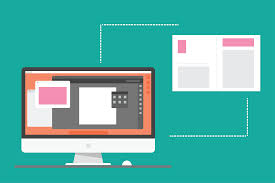 [Speaker Notes: Music]
[Speaker Notes: Music]
[Speaker Notes: Music]
[Speaker Notes: Music]
[Speaker Notes: Music]
[Speaker Notes: Music]
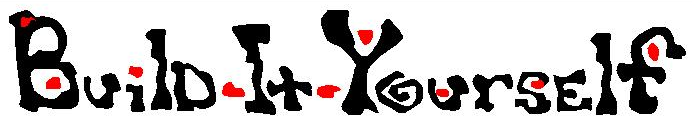 [Speaker Notes: Build it yourself web design workshop]
[Speaker Notes: Develop a skill that will make others think you’re super cool!
Be cool!
Be way cool!]
[Speaker Notes: Have fun sharing your ideas, stories, videos, art, and more with friends around the world!
Share your inventions with friends and aliens around the universe!]
[Speaker Notes: Create an impressive personal website to strengthen your college or job application
Learn some knock-your-socks-off tricks to get your dream job!]
$$$
$$$
$$$
[Speaker Notes: Make money
Use your new skills to make lots of money – not all kids want to buy toys?
Learn skills to make money to buy toys!
Buy toys with money made from your awesome skills 
Learn skills, make money, buy toys – short, to the point, playful]
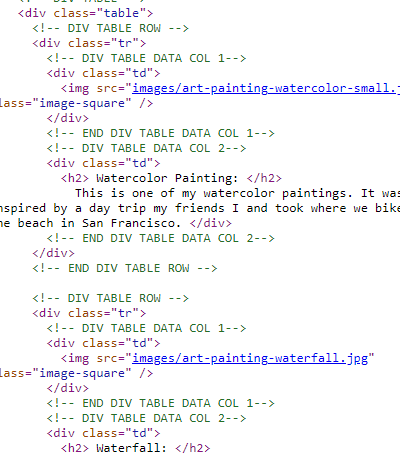 [Speaker Notes: Feel the personal satisfaction of building a computer project!
Be happy
Build to be happy
Be happy, build dreams]
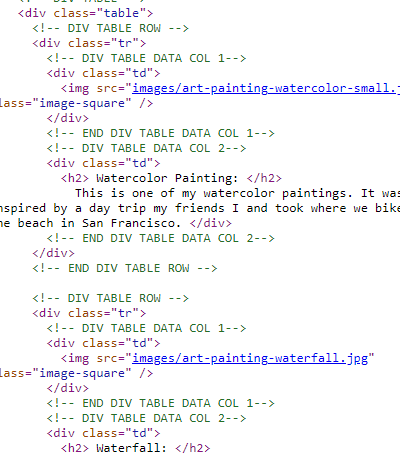 [Speaker Notes: Feel the personal satisfaction of building a computer project!
Be happy
Build to be happy
Be happy, build dreams]
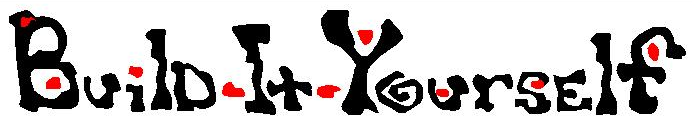 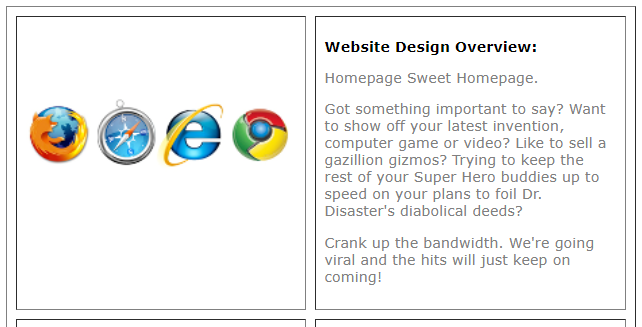 [Speaker Notes: Join the BIY web design course today!
Don’t wait! Join today!]
HOMEWORK
Date: 4/12
Things to do:
Put storyboard into scratch
Look for background music (mp3 format)
Break down graphics

https://zoom.us/j/7030709799